توزيع المترشحين حسب التخصص وحسب التعيين تخصص إدارة الموارد البشرية
المدرج 1تخصص إدارة الموارد البشرية
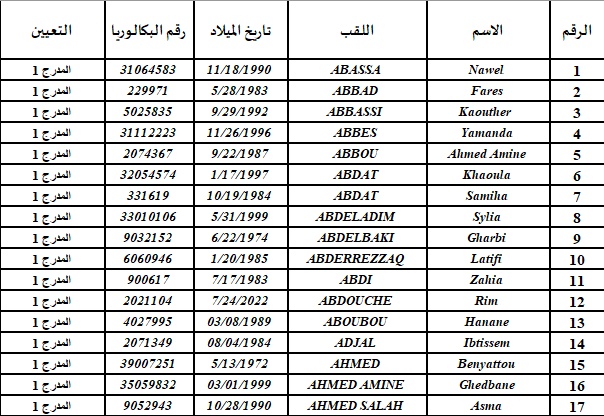 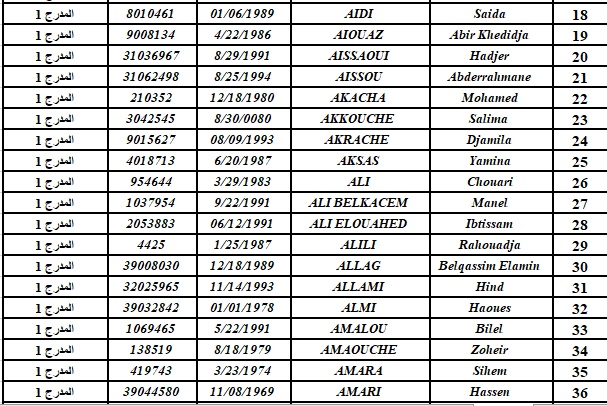 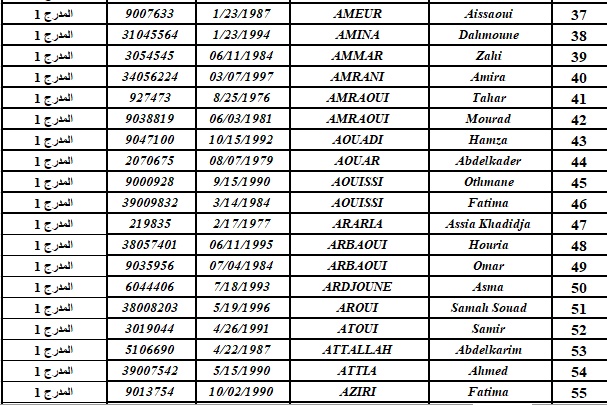 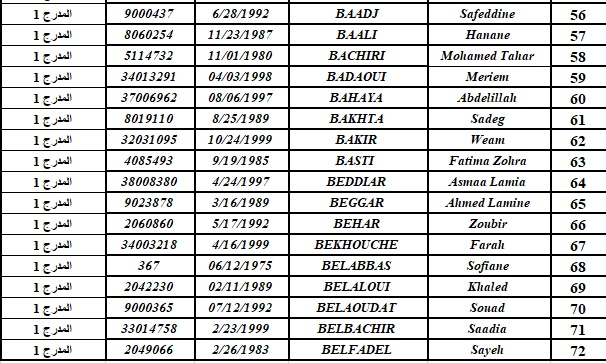 المدرج 2تخصص إدارة الموارد البشرية
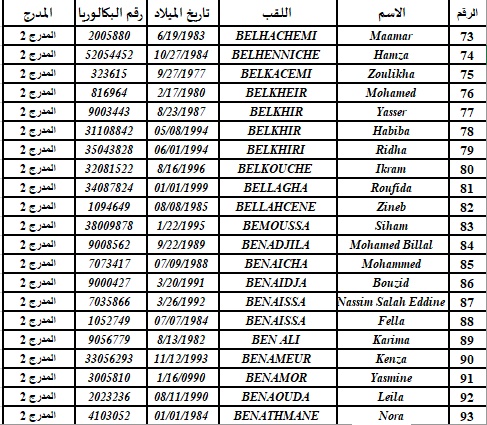 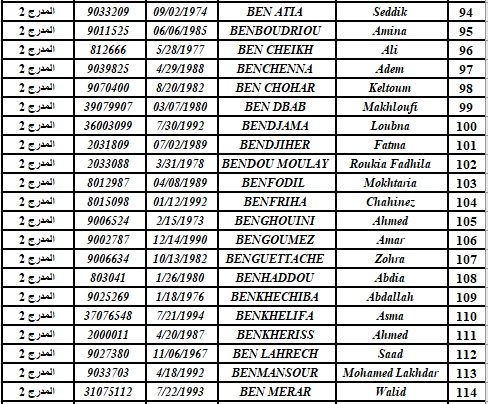 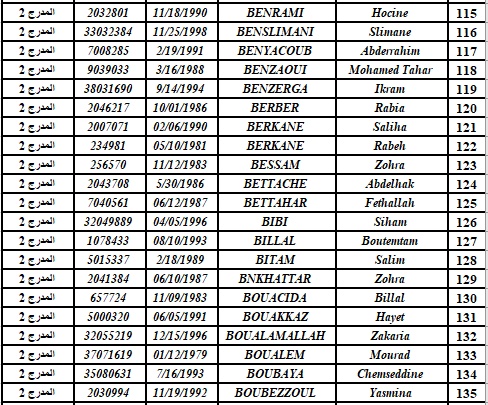 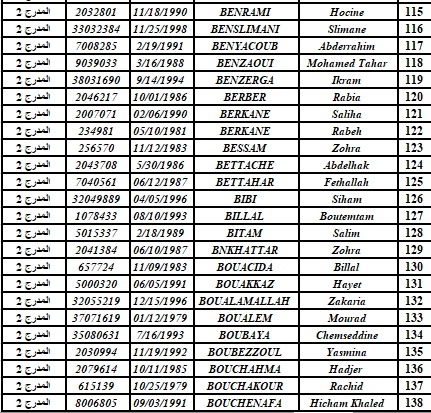 المدرج 3تخصص إدارة الموارد البشرية
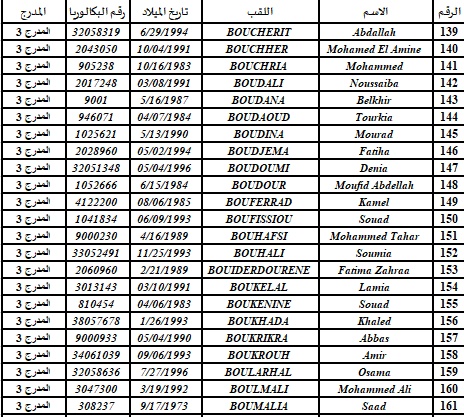 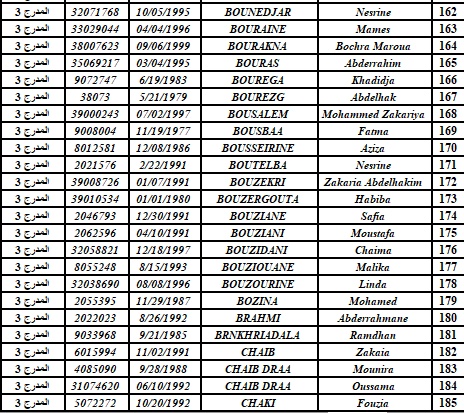 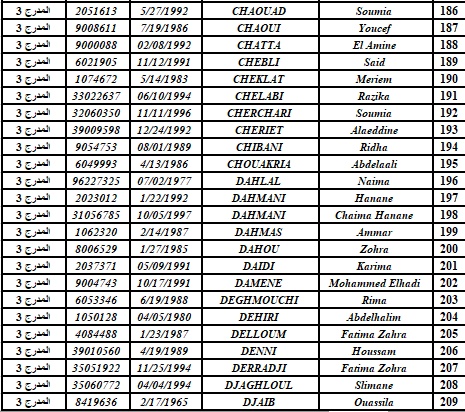 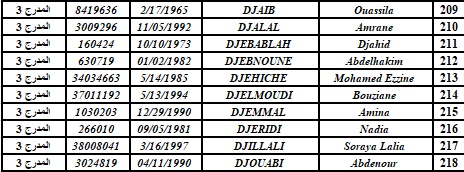 المدرج 4تخصص إدارة الموارد البشرية
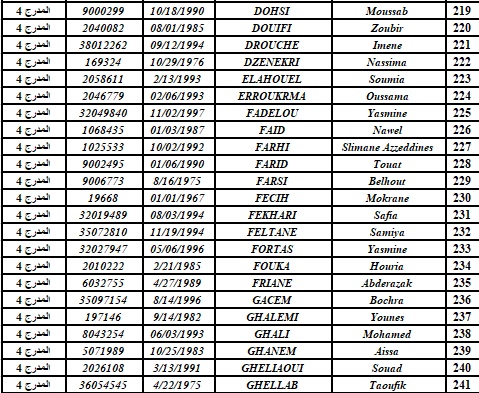 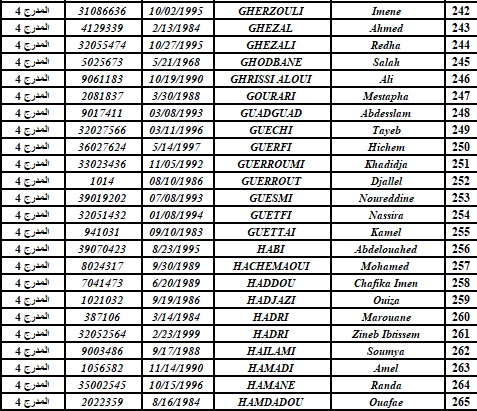 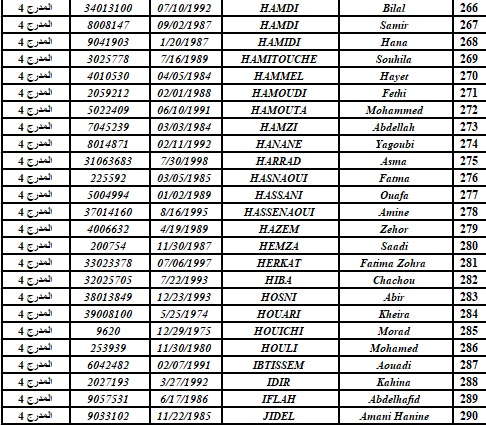 المدرج 5تخصص إدارة الموارد البشرية
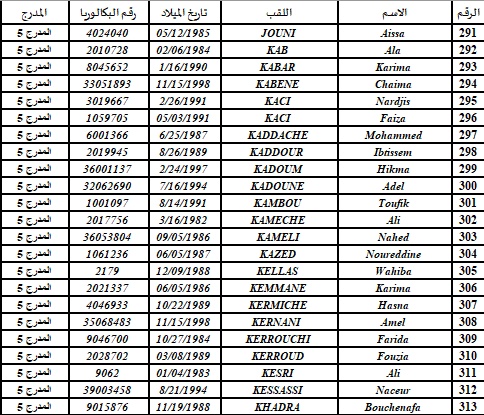 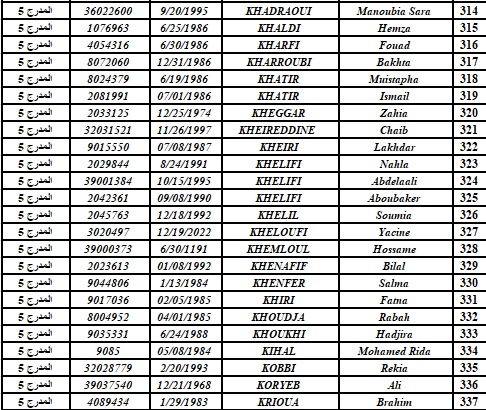 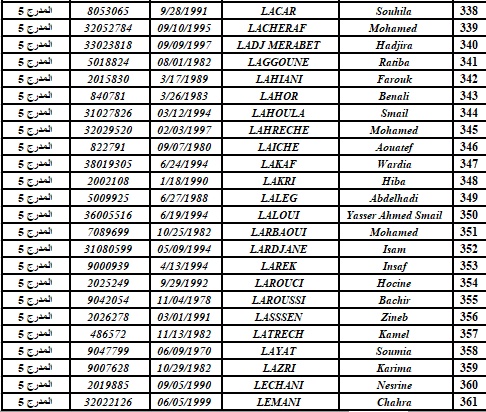 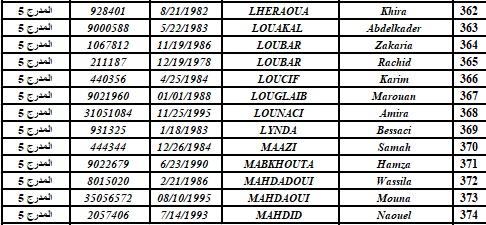 المدرج 6تخصص إدارة الموارد البشرية
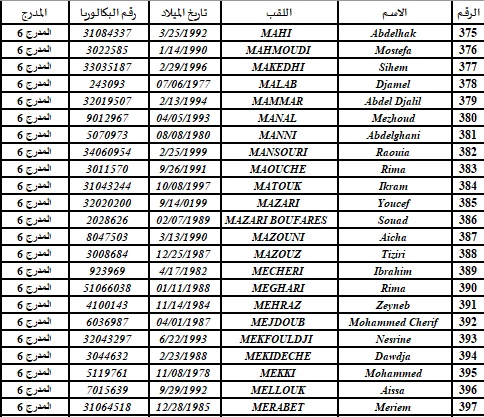 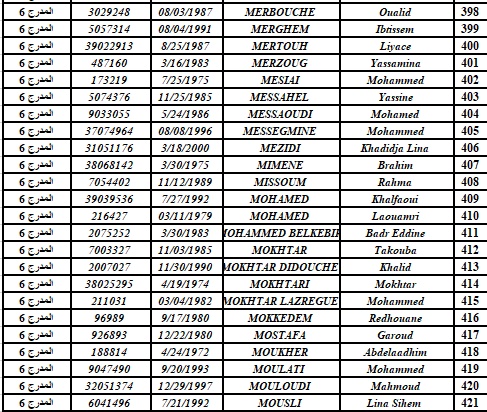 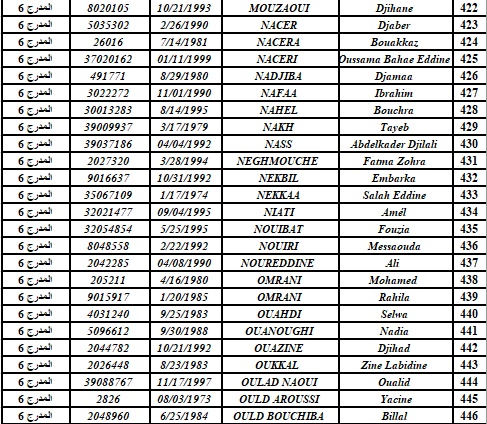 المدرج 8 تخصص إدارة الموارد البشرية
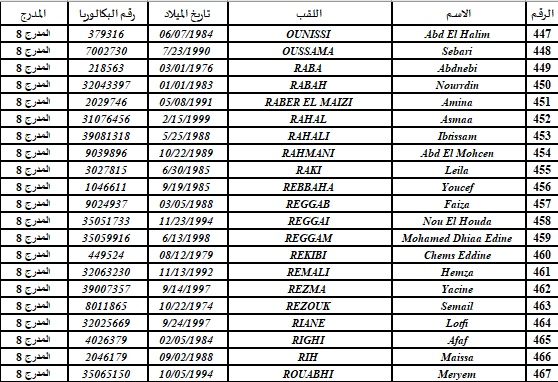 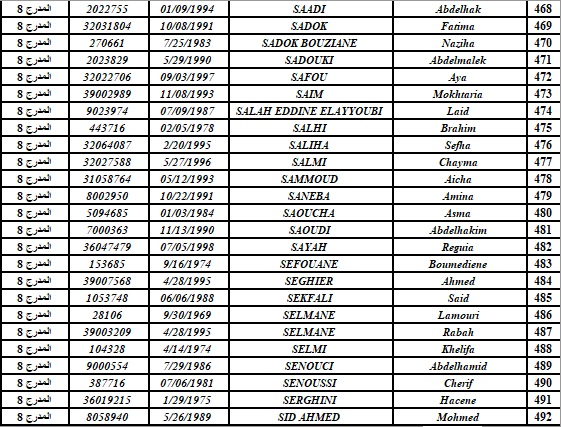 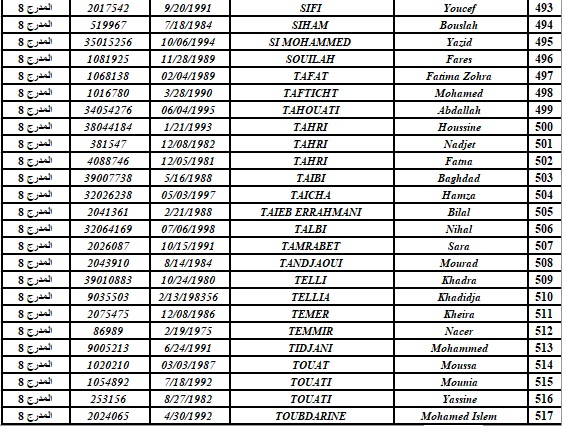 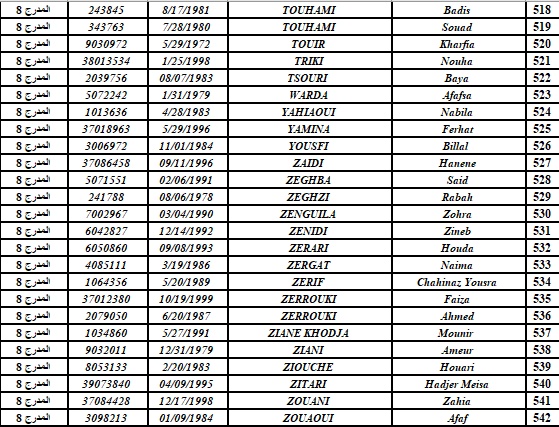 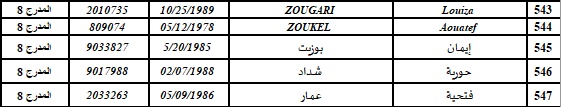 توزيع المترشحين حسب التخصص وحسب التعيين تخصص


الدراسات الأمنية والاستراتيجية
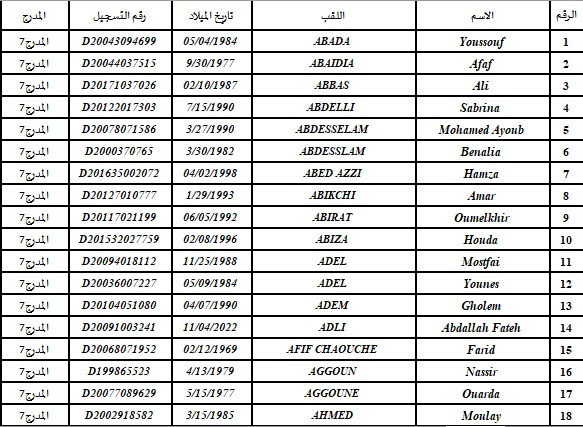